Правила оформления рецептурного бланка 148-1/у-04(л)
В соответствии с приказом Министерства здравоохранения Российской Федерации от 14 января 2019 г. N 4н «Порядок оформления рецептурных бланков на лекарственные препараты, их учета и хранения»
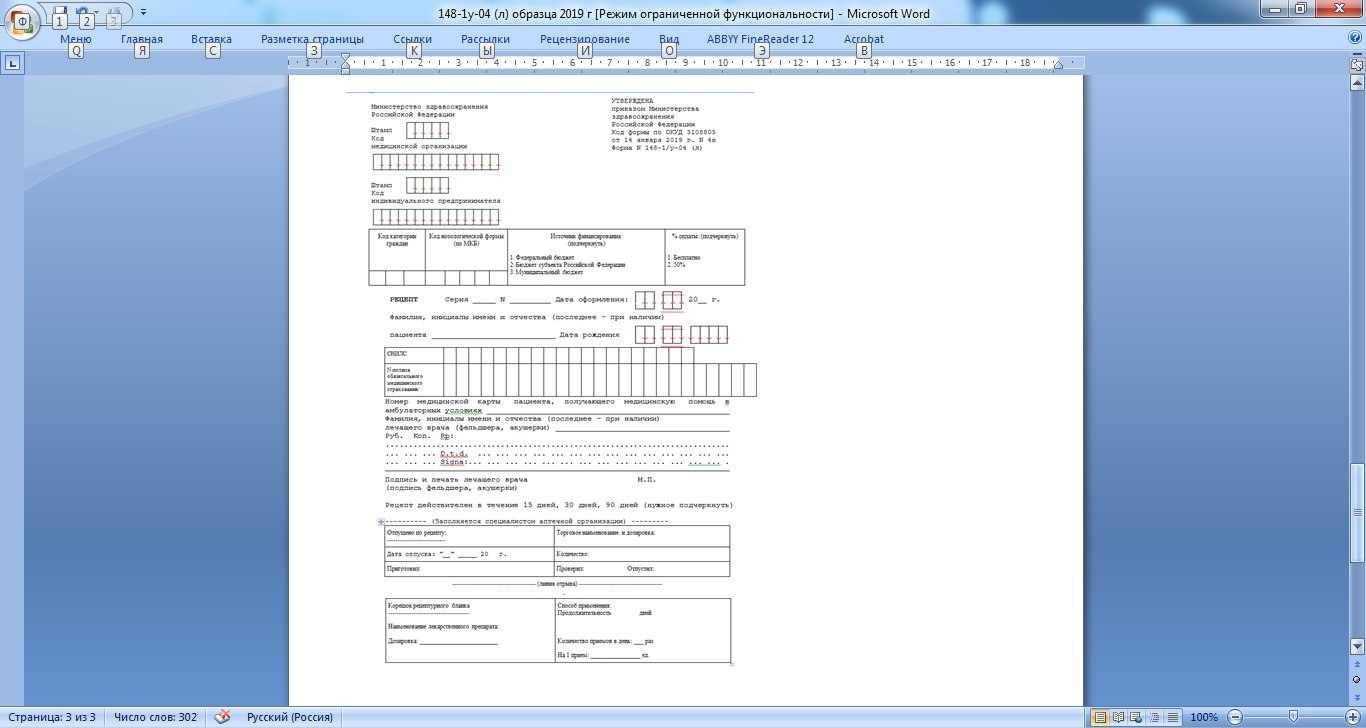 Заполняется медицинским работников в медицинской организации
Заполняется работником аптечной организации
В левом верхнем углу проставляется штамп медицинской организации или индивидуального предпринимателя ( с указанием номера и даты лицензии
Проставляется код медицинской организации в соответствии с Основным государственным регистрационным номером (далее - ОГРН).
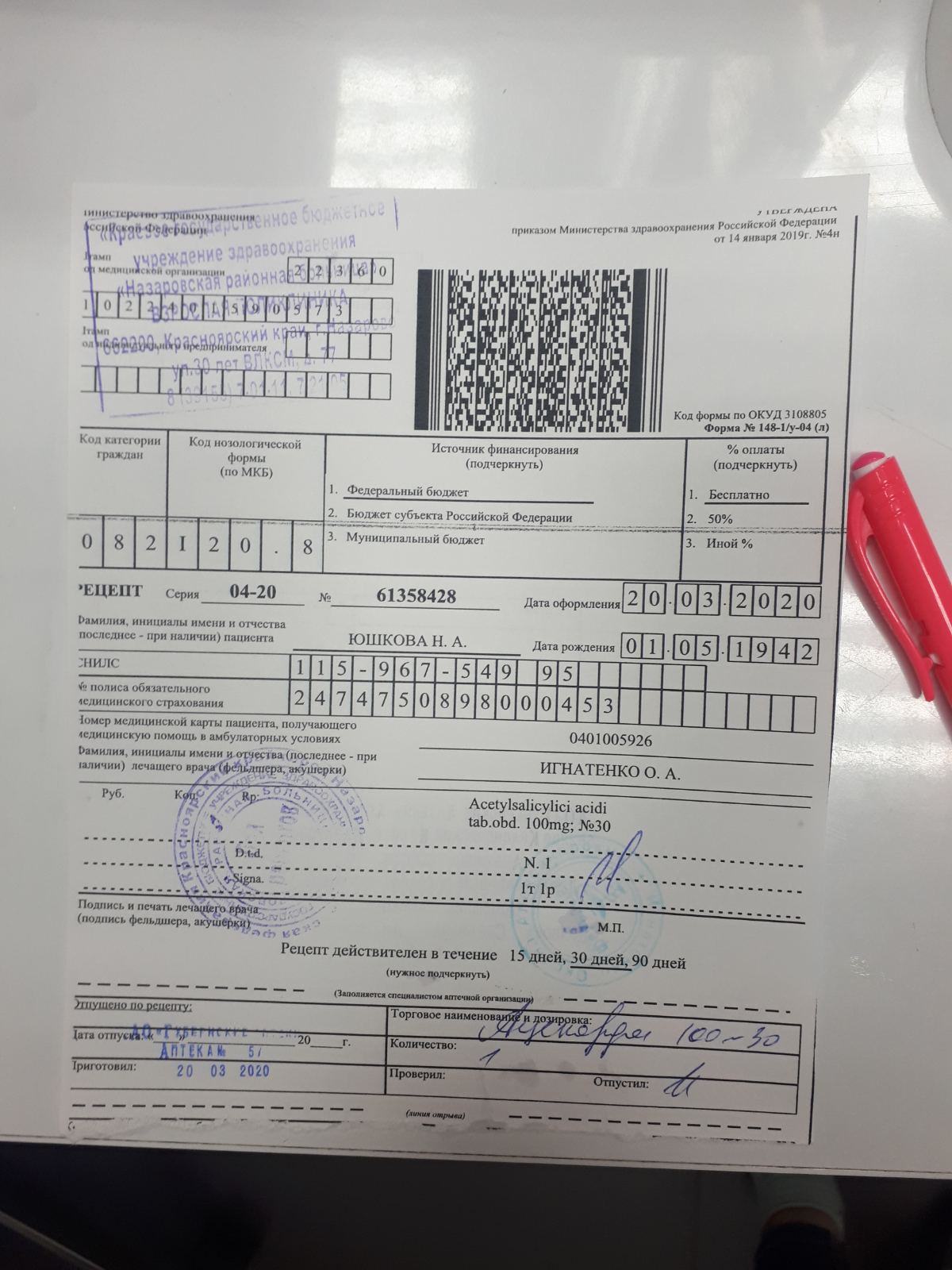 Отметка об источнике финансирования
Код категории граждан
Код нозологической формы (по МКБ), заполняемые путем занесения каждой цифры в пустые ячейки, при этом точка проставляется в отдельной ячейке.
Серия рецептурного бланка включает код субъекта Российской Федерации, соответствующий двум первым цифрам Общероссийского классификатора объектов административно-территориального деления (далее - ОКАТО).
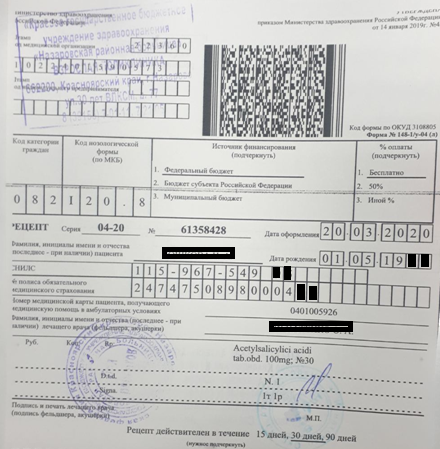 В графе указывается  указывается номер медицинской карты пациента, получающего медицинскую помощь в амбулаторных условиях
В графах "СНИЛС" и "N полиса обязательного медицинского страхования" указываются страховой номер индивидуального лицевого счета гражданина в Пенсионном фонде Российской Федерации (СНИЛС) (при наличии) и номер полиса обязательного медицинского страхования.
Рецептурные бланки заполняются медицинским работником разборчиво, четко, чернилами или шариковой ручкой.
Допускается оформление всех реквизитов (за исключением реквизита "Подпись лечащего врача (подпись фельдшера, акушерки") рецептурных бланков с использованием печатающих устройств.
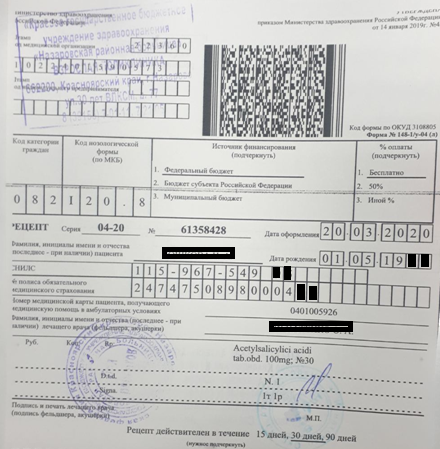 Правила оформления ФИО пациента и медицинского работника, оформления рецептурной прописи, печати утверждения совпадают с правилами оформления рецепта 148-1/у-88.
Отметка об отпуске лекарственного препарата на бланке 148-1/у-88 (л) заполняется на лицевой и оборотной стороне рецепта
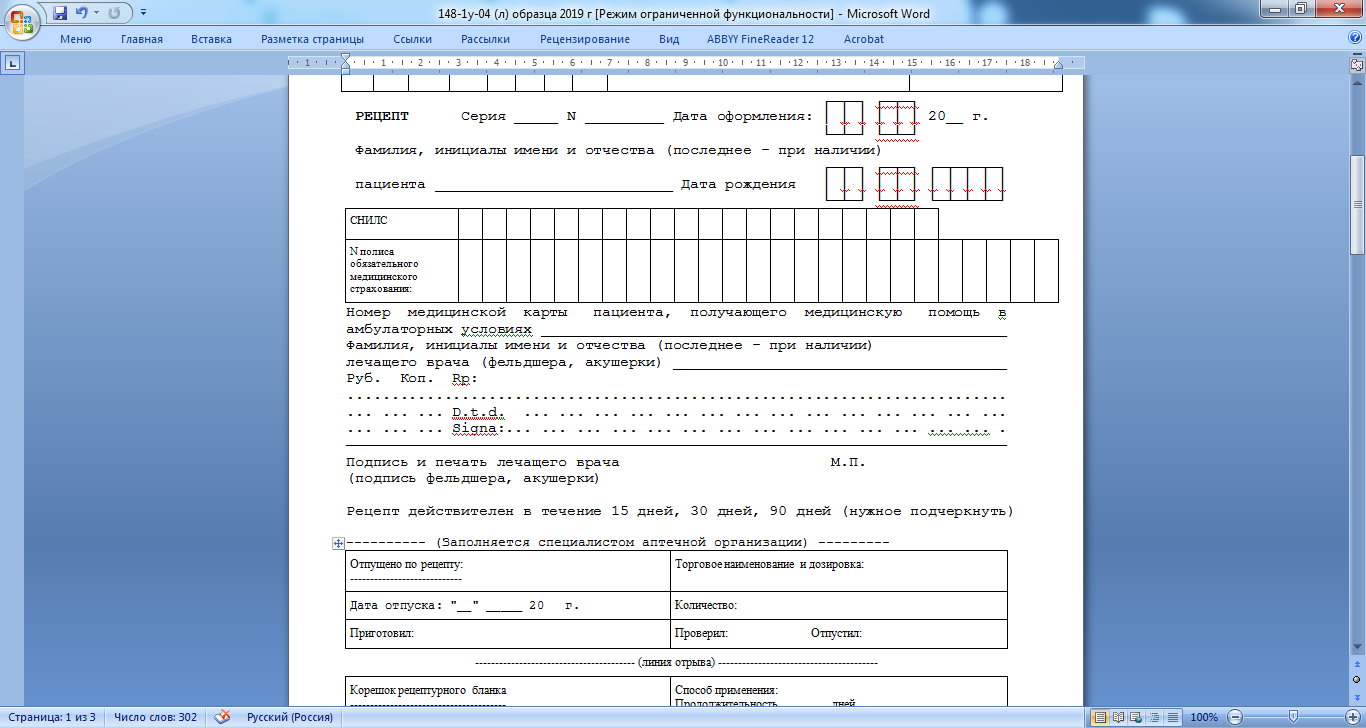 На лицевой стороне рецепта указывается:
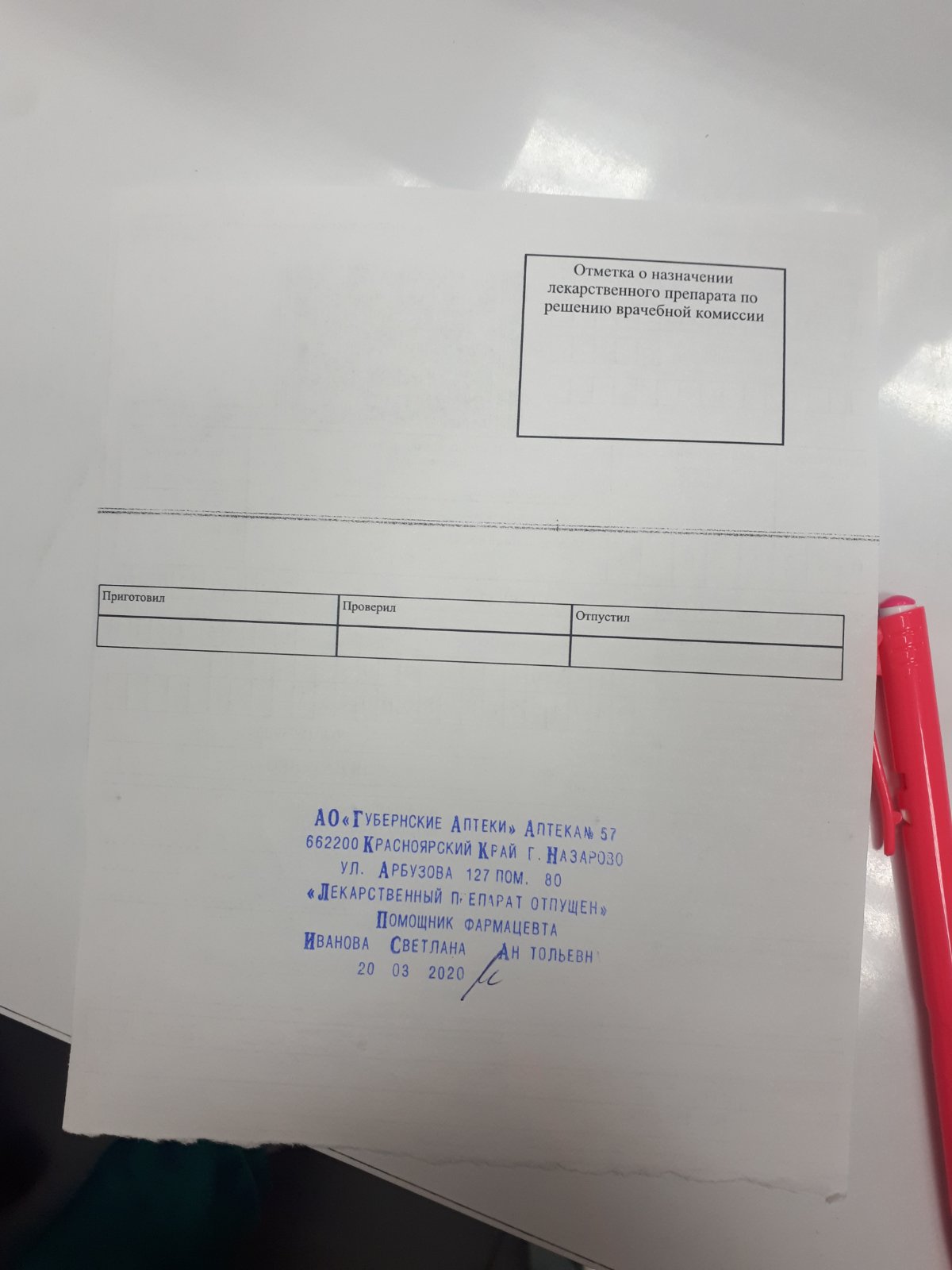 наименование аптеки (в строке «Отпущено по рецепту»)
 торговое наименование ЛП, дозировка
 количество упаковок, 
 дата отпуска
ФИО, подпись фармацевта (в строке «Отпустил»)
Оборотная сторона рецепта!
Штамп «Лекарственный препарат отпущен
Отпуск на рецептурном бланке 148-1/у-04(л)
Отметка на корешке рецепта 
 торговое наименование ЛП, 
 дозировка,  
 способ применения, 
 продолжительность
 количество приемов в день, 
 количество на 1 прием.
Корешок рецепта выдается пациенту (или законному представителю)
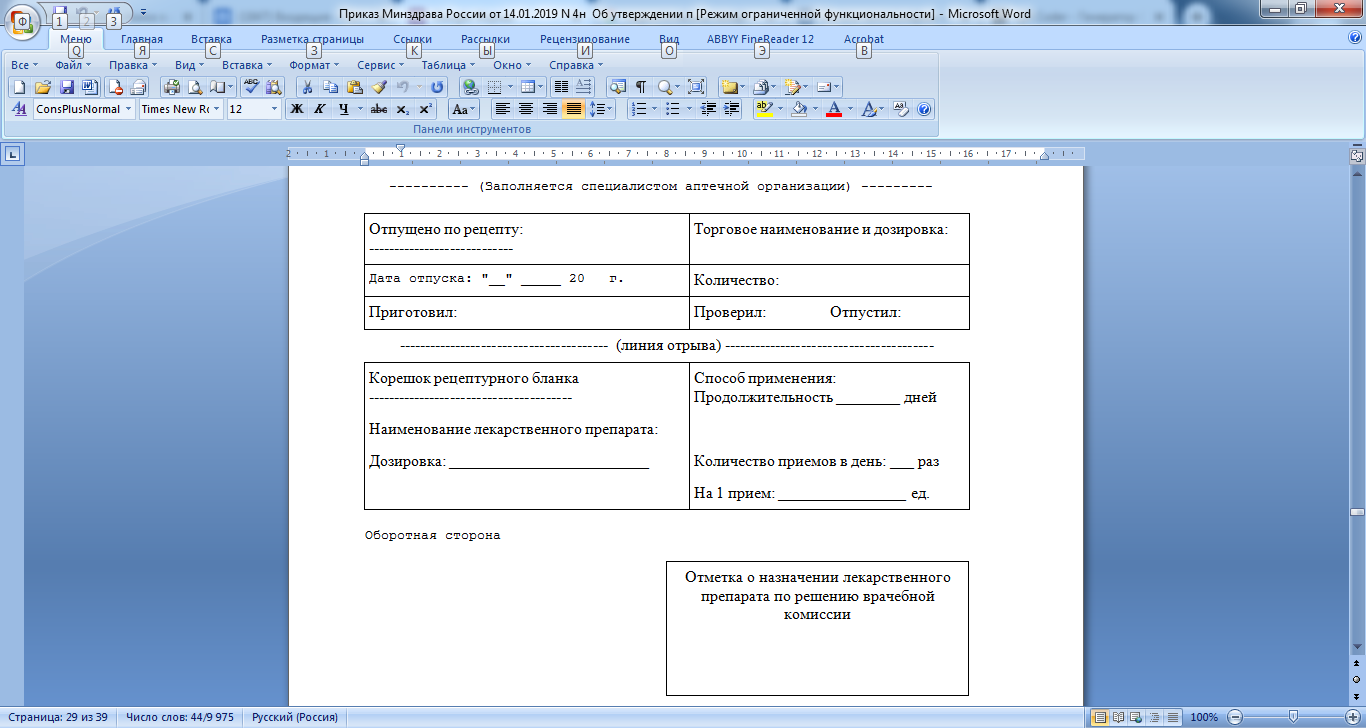 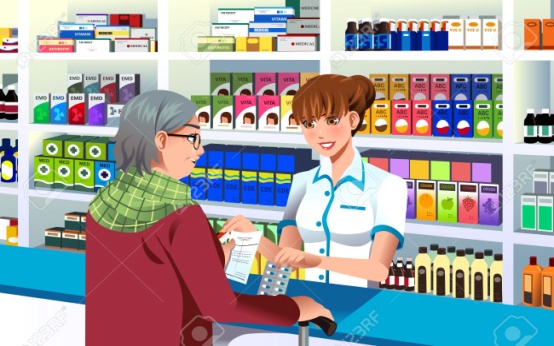